CURRICULUM NIGHT
September 15, 2016
INTRODUCTIONS
Literacy
STEM
Assessment
AGENDA
Details
Q & A
LITERACY
Our North Star
Reading Literature
Key Ideas and Details
Craft and Structure
Integrating Knowledge and Ideas
Speaking and Listening
Comprehension and Collaboration
Presentation of Knowledge and Ideas
COMMON CORE STATE STANDARDS
Reading Informational Text 
Key Ideas and Details
Craft and Structure
Integrating Knowledge and Ideas
Language
Conventions of Standard English
Vocabulary Acquisition and Use
Reading Foundational Skills
Phonics and Word Recognition
Fluency
Writing
Text Types and Purposes
Production and Distribution of Writing
Research to Build and Present Knowledge
Ask Question
Answer Questions
Ask Questions
Answer Questions
READING LITERATURE & INFORMATIONAL TEXT
Recount Stories
Determine Central Message
Identify Main Topic
Make Connections
Identify Character Changes
Use Text Features
Identify Story Structure
Determine Perspective
Decoding
Word Structure
READING FOUNDATIONAL SKILLS & LANGUAGE
Word Recognition
Spelling
Prosody
Parts of Speech
Narrative
WRITING
Informative
Persuasive
STEM
STEM LAB AND 
TECHNOLOGY LAB
Science
Technology
COMPONENTS OF STEM
Engineering
Mathematics
Number & Operations in Base Ten
MATHEMATICS
Geometry
Operations and Algebraic Thinking
Measurement and Data
Hundreds, Tens, Ones
Composition & Decomposition
Types of Word Problems
MAJOR CONCEPTS
Addition and Subtraction Word Problems
Length
Money
Science Lab
TECHNOLOGY AND ENGINEERING
Technology Class
Classroom Technology Integration
Force & Motion
SCIENCE
Matter: Properties and Change
Earth Systems, Structures, and Processes
Structures and Functions of Living Organisms
Evolution and Genetics
SOCIAL STUDIES
History
Geography and Environmental Literacy
Economics and Financial Literacy
Civics and Government
Culture
ASSESSMENTS
Literacy
Math
TRC
Kathy Richardson
FORMS OF ASSESSMENT
DIBELS
MAP
MAP
Common Assessments will be given in all subjects.
DETAILS
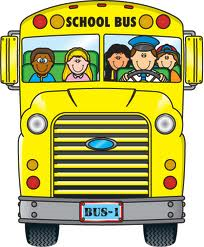 SCHEDULE
We run on a 6 day schedule

8:15-8:45 	Arrival, unpack, morning work 
8:45-8:50 	Announcements 
8:50-9:30   Encore
9:30-10:15 	Special Area
10:15-10:35 Words Their Way
10:39-11:04 Lunch
11:10-11:30 Read Aloud
11:30-12:35 Readers Workshop
12:35-1:05	Writers Work Shop
1:05- 1:35 	Recess 
1:35-3:05 Math Workshop		       3:05-3:40 Science/Social Studies 
3:45 Afternoon announcements/       	 	  Dismissal
*Start/End Time
*Snack Time
*Water Bottle
Class Dojo
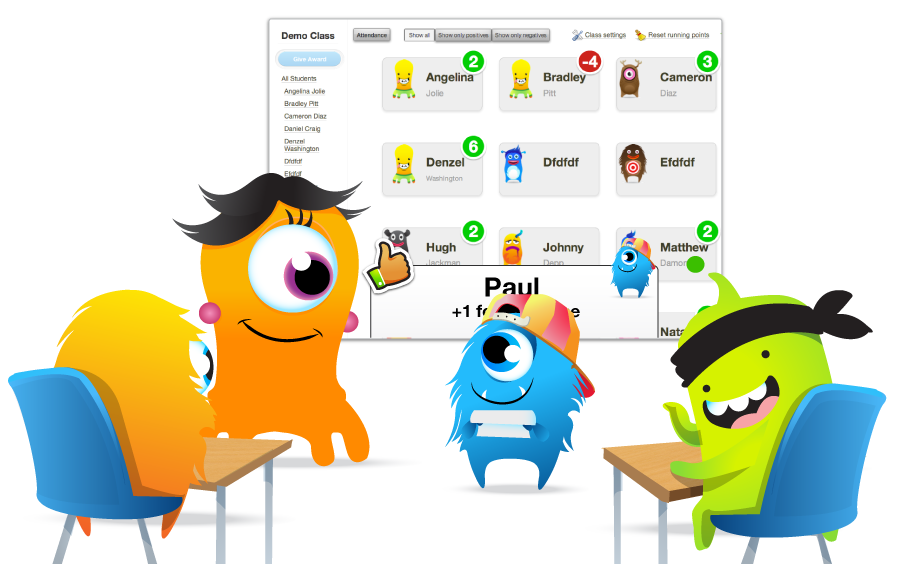 Planners
SCHOOL TO HOME PROCEDURES
Please sign nightly.
Homework Folders
Please check nightly.
Thursday Folders
Nightly Reading Log
HOMEWORK
Math Packet or Choice Board
Reading and Math
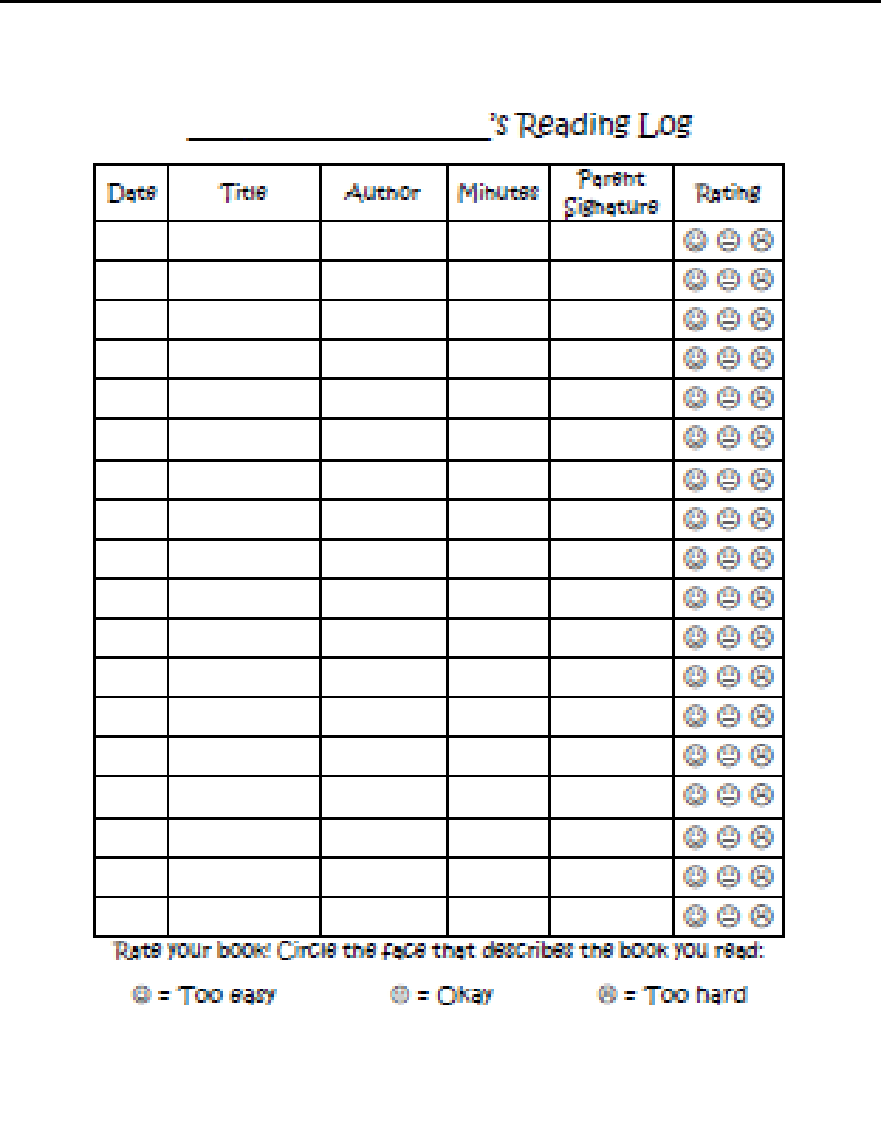 3: Consistently Meets Grade Level Expectations
GRADING
2: Inconsistently Meets Grade Level Expectations
1: Does Not Yet Meet Grade Level Expectations
Website
Newsletter
Email
COMMUNICATION
Telephone
Planner Notes
QUESTIONS AND ANSWERS
THANK YOU!